Legal Drafting
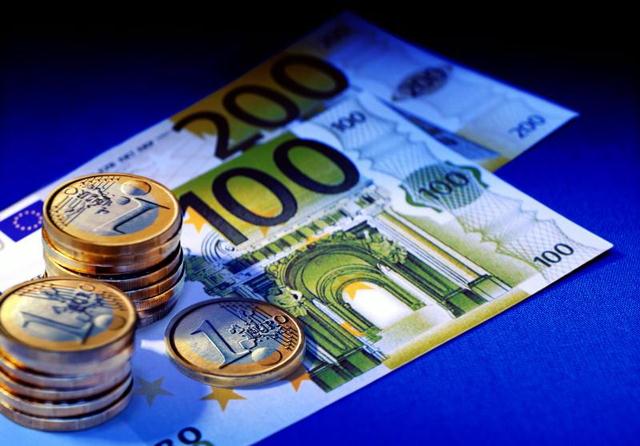 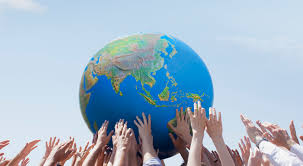 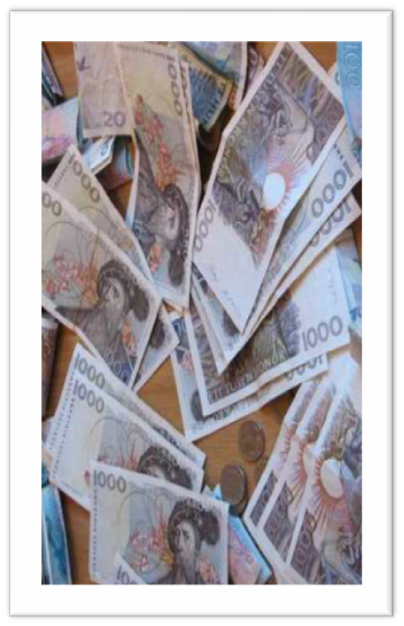 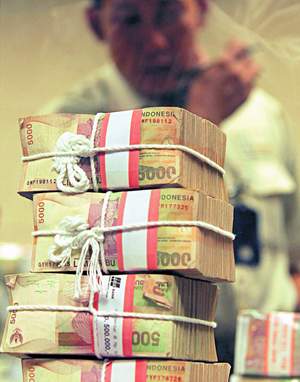 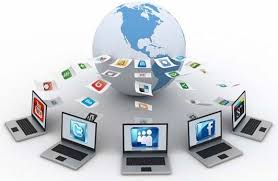 Pengantar
Keberadaan legal drafting, mempertegas konsep Negara hukum
Negara hukum menurut Wirjono Prodjodikoro adalah suatu Negara yang di dalam wilayahnya semua alat kelengkapan Negara khususnya alat-alat perlengkapan dari pemerintahan dalam setiap tindakannya terhadap warga Negara dan dalam berhubungan tidak boleh sewenang-wenang, melainkan harus memperhatikan hukum, dan semua orang dalam hubungan kemasyarakatan harus tunduk pada peraturan hukum yang berlaku
Apa itu Legal Drafting
Secara harfiah legal drafting dapat diterjemahkan secara bebas dengan penyusunan/perancangan Peraturan Perundang-undangan
Dari pendekatan hukum, legal drafting adalah kegiatan praktek hukum yang menghasilkan peraturan, misalnya; Pemerintah membuat Peraturan Perundangundangan; Hakim membuat keputusan Pengadilan yang mengikat publik; Swasta membuat ketentuan atau peraturan privat seperti; perjanjian/kontrak, kerjasama dan lainnya yang mengikat pihak-pihak yang melakukan perjanjian kontrak
Legal Drafting
Legal drafting merupakan konsep dasar tentang penyusunan peraturan perundang-undangan yang berisi tentang naskah akademik hasil kajian ilmiah beserta naskah awal peraturan perundang-undangan yang diusulkan
Sedangkan pembentukan peraturan perundang-undangan adalah proses pembuatan peraturan perundangundangan yang pada dasarnya dimulai dari perencanaan, persiapan, teknik penyusunan, perumusan, pembahasan, pengesahan, pengundangan, dan penyebarluasan
Tegasnya, kegiatan legal drafting adalah dalam rangka pembentukan peraturan perundang-undangan

(Legal Drafting Legal Governance Support Program)
PERTIMBANGAN LAHIRNYAUNDANG-UNDANG TENTANG PEMBENTUKAN PERATURAN PERUNDANG-UNDANGAN
5
AMANDEMEN UNDANG-UNDANG DASAR 1945
	- Negara hukum
	- Pemegang kekuasaan pembentuk UU  
	   	Psl 20 (1) --DPR memegang kekuasaan membentuk UU.
	    	Psl 20 (2) – Setiap RUU  dibahas oleh DPR dan Presiden untuk 	mndpt persetujuan bersama.
 	- Pasal 22A
		Ketentuan  lebih lanjut ttg tata cara pembentukan UU  diatur  	dengan UU.
GAMBARAN UMUM UU 12 TAHUN 2011
Terdiri atas 13 Bab  dan 104  Pasal
Disahkan dan mulai belaku pada tanggal 12 Agustus 2011
SISTEMATIKA :
	Bab I	:	KETENTUAN UMUM
	Bab II	:	ASAS PEMBENTUKAN PUU
	Bab III	:	JENIS, HIERARKI DAN MATERI MUATAN PUU
	Bab IV	:	PERENCANAAN PUU
	Bab V	:	PENYUSUNAN PUU
	Bab VI	:	TEKNIK PENYUSUNAN PUU
	Bab VII	:	PEMBAHASAN DAN PENGESAHAN RUU
	Bab VIII	:	PEMBAHASAN DAN PENETAPAN RAPERDA PROV,KAB/KOTA
	Bab IX	:	PENGUNDANGAN
	Bab X	:	PENYEBARLUASAN
	Bab XI	:	PARTISIPASI MASYARAKAT
	Bab XII	:	KETENTUAN LAIN-LAIN
	Bab XIII	:	KETENTUAN PENUTUP
6
PEMBENTUKAN PERATURAN PERUNDANG-UNDANGAN
Pembentukan Peraturan Perundang-undangan adalah pembuatan Peraturan Perundang-undangan yang mencakup tahapan perencanaan, penyusunan, pembahasan, pengesahan atau penetapan, dan pengundangan.
Peraturan Perundang-undangan adalah peraturan tertulis yang dibentuk oleh lembaga negara atau pejabat yang berwenang dan mengikat secara umum.
7
ASAS PERATURAN PERUNDANG-UNDANGAN
kejelasan tujuan;
kelembagaan atau pejabat pembentuk yang tepat;
kesesuaian antara jenis, hierarki dan materi muatan;
dapat dilaksanakan;
kedayagunaan dan kehasilgunaan;
kejelasan rumusan; dan
keterbukaan.
8
ASAS MATERI MUATAN
pengayoman;
kemanusiaan;
kebangsaan;
kekeluargaan; 
kenusantaraan; 
bhinneka tunggal ika; 
keadilan; 
kesamaan kedudukan dalam hukum dan pemerintahan; 
ketertiban dan kepastian hukum; dan/atau 
keseimbangan, keserasian, dan keselarasan; dan
asas lain sesuai dengan bidang hukum PUU yang bersangkutan.
9
JENIS DAN HIERARKI PUU
a.	Undang-Undang Dasar Negara Republik Indonesia Tahun 1945; 
b.	Ketetapan Majelis Permusyawaratan Rakyat; 
c.	Undang-Undang/Peraturan Pemerintah Pengganti Undang-Undang; 
d.	Peraturan Pemerintah;
e.	Peraturan Presiden;
f.	Peraturan Daerah Provinsi; dan
g.	Peraturan Daerah Kabupaten/Kota.
10
JENIS PUU
Jenis Peraturan Perundang-undangan selain sebagaimana dimaksud dalam Pasal 7 ayat (1) mencakup peraturan yang ditetapkan oleh:
a.	MPR; 
b.	DPR; 
c.	Dewan Perwakilan Daerah;
d.	Mahkamah Agung;
e.	Mahkamah Konstitusi;
f.	Badan Pemeriksa Keuangan;
g.	Komisi Yudisial;
h.	Bank Indonesia;
i.	Menteri;
j.	badan, lembaga, atau komisi yang setingkat yang dibentuk dengan Undang-Undang atau Pemerintah atas perintah Undang-Undang;
k.	DPRD Provinsi;
l.	Gubernur;
m.	DPRD Kabupaten/Kota;
n.	Bupati/Walikota;
o.	Kepala Desa atau yang setingkat;
11
JENIS PUU
Jenis Peraturan Perundang-undangan diakui keberadaannya dan  mempunyai kekuatan hukum mengikat sepanjang:

1.	diperintahkan oleh Peraturan Perundang-undangan yang lebih tinggi; atau 

2.	dibentuk berdasarkan kewenangan.
12
MATERI MUATAN
MATERI MUATAN UU:
a.	pengaturan lebih lanjut mengenai ketentuan Undang-Undang Dasar Negara Republik Indonesia Tahun 1945;  

b.	perintah suatu Undang-Undang untuk diatur dengan Undang-Undang; 

c.	pengesahan perjanjian internasional tertentu; 

d.	tindak lanjut atas putusan Mahkamah Konstitusi; dan/atau 

e.	pemenuhan kebutuhan hukum dalam masyarakat.
13
MATERI MUATAN
Materi muatan PERPPU sama dengan materi muatan UU. 

Materi muatan PP berisi materi untuk menjalankan UU sebagaimana mestinya. 

Materi muatan PERPRES berisi materi yang diperintahkan oleh UU, materi untuk melaksanakan PP, atau materi untuk melaksanakan penyelenggaraan kekuasaan pemerintahan.
14
MATERI MUATAN
Materi muatan PERDA Provinsi dan PERDA Kabupaten/Kota berisi materi muatan:

a.	dalam rangka penyelenggaraan otonomi daerah dan tugas pembantuan, serta menampung kondisi khusus daerah; dan/atau

b.	penjabaran lebih lanjut Peraturan Perundang-undangan yang lebih tinggi.
15
PERENCANAAN PUU
Perencanaan penyusunan UU dilakukan dalam  Prolegnas

a.	Penyusunan Prolegnas di lingkungan DPR – Baleg;
b.	Penyusunan  Prolegnas di lingkungsn Pemerintah – Menhukham;
c.	Penyusunan Prolegnas antara DPR dan Pemerintah dikoordinasikan oleh DPR (Baleg);
d.	Tata cara penyusunan Prolegnas  diatur oleh Peraturan DPR.
16
PERENCANAAN PUU
Perencanaan penyusunan PP dan PERPRES dilakukan dalam suatu program penyusunan PP dan PERPRES 

Tata cara perencanaan penyusunan Peraturan Pemerintah dan Peraturan Presiden diatur dengan Peraturan Presiden
17
PERENCANAAN PUU
Perencanaan penyusunan PERDA dilakukan dalam  Prolegda

a.	Penyusunan Prolegda di lingkungan DPRD – Balegda;
b.	Penyusunan  Prolegda di lingkungsn Pemerintah Daerah – Biro Hukum pada Pemerintah Provinsi atau Bagian Hukum pada Pemerintah Kabupaten/Kota;
c.	Penyusunan Prolegda antara DPRD dan Pemerintah Daerah dikoordinasikan oleh DPRD (Balegda);
d.	Tata cara penyusunan Prolegda  diatur oleh Peraturan DPRD.
18
GARIS BESAR PROSES PEMBENTUKAN UU
Proses persiapan di lingkungan Pemerintah/Pemerintah Daerah atau di DPR/DPRD

Proses Pembahasan di DPR/DPRD

Proses Pengesahan oleh Presiden terhadap UU, Penetapan PERDA Provinsi oleh Gubernur dan Penetapan PERDA Kabupaten/Kota oleh Bupati/Walikota.

Proses Pengundangan
19
TEKNIK PENYUSUNAN PUU
Penyusunan rancangan PUU dilakukan sesuai dengan teknik  penyusunan peraturan perundang-undangan, diatur dalam Lampiran II UU Nomor 12 Tahun 2011. 

Ketentuan mengenai perubahan terhadap teknik penyusunan PUU diatur dengan Peraturan Presiden.
20
Tugas SeminarPUU
Silakan digambarkan mekanisme prolegda/prolegnas berdasarkan UU Nomor 12 Tahun 2011/UU No 15 Tahun 2019 disertai contoh
21
UNDANG-UNDANG REPUBLIK INDONESIA NOMOR 12 TAHUN 2011 TENTANG PEMBENTUKAN PERATURAN PERUNDANG-UNDANGAN
REFERENSI/ SUMBER BACAAN